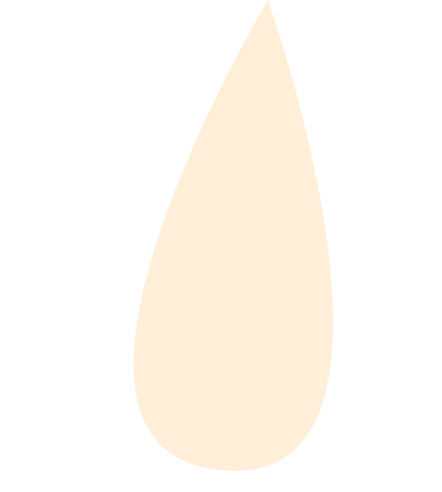 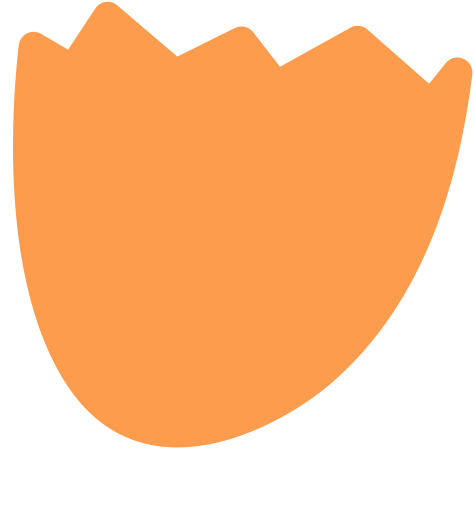 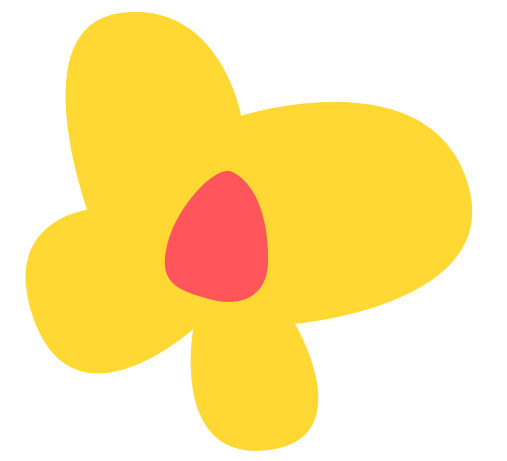 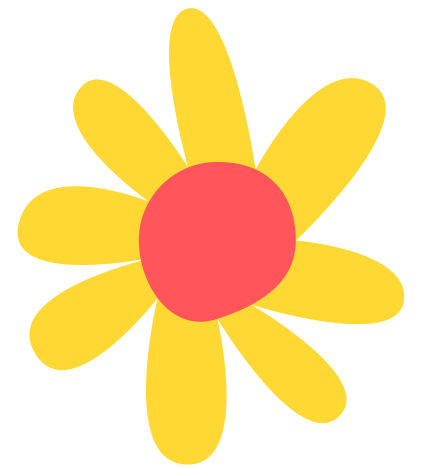 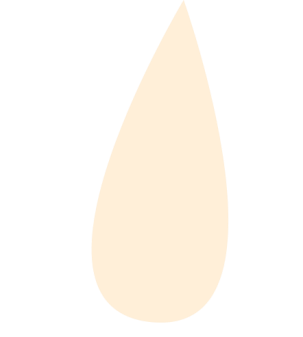 AKRAN ZORBALIĞI NEDIR?
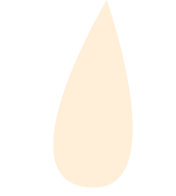 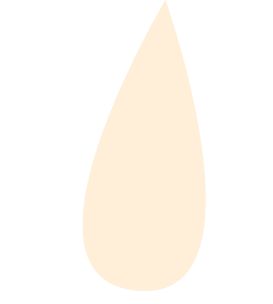 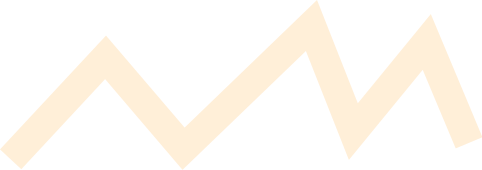 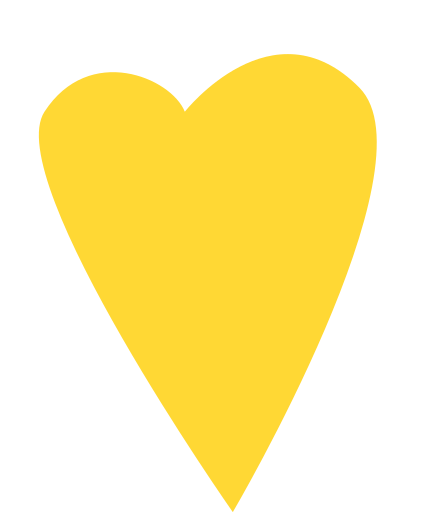 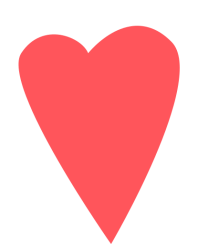 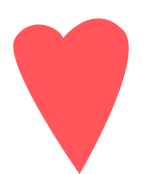 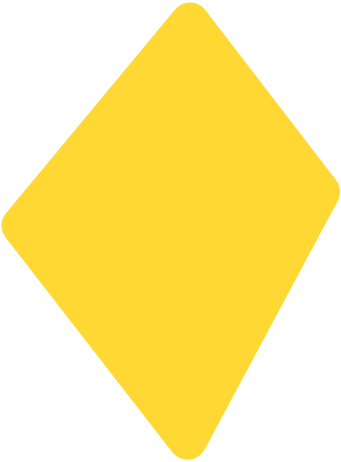 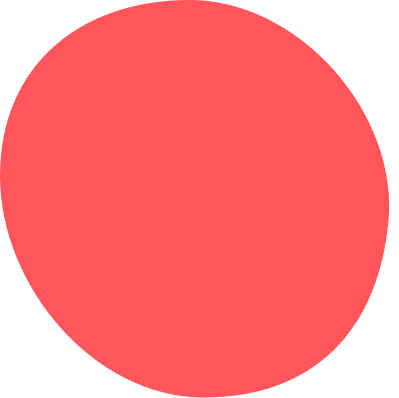 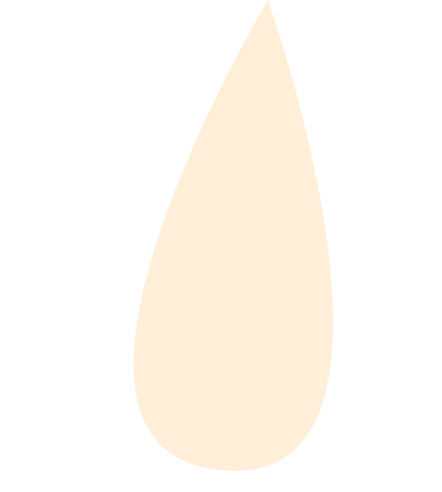 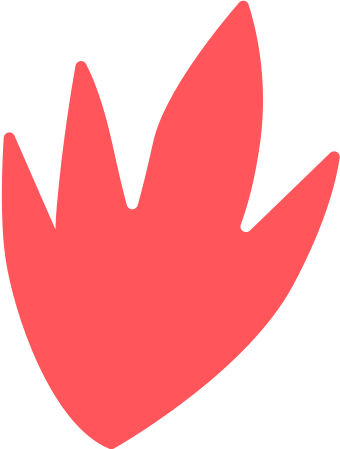 MAMAK REHBERLİK VE ARAŞTIRMA MERKEZİ
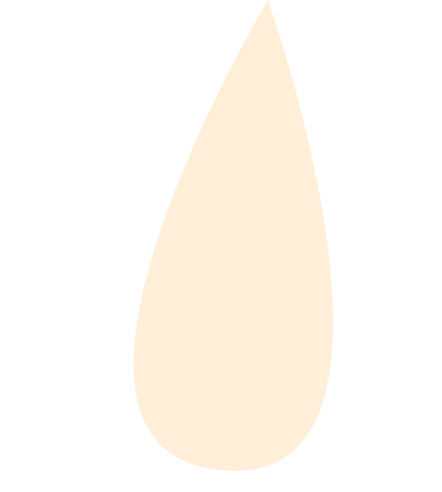 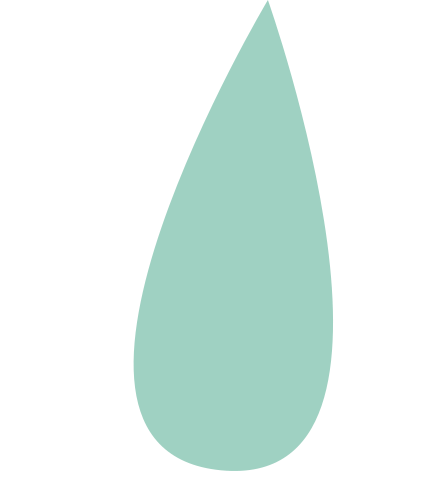 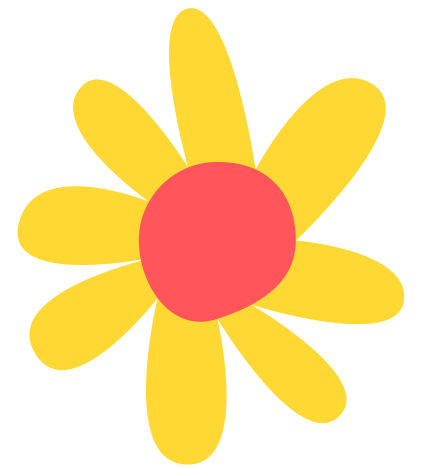 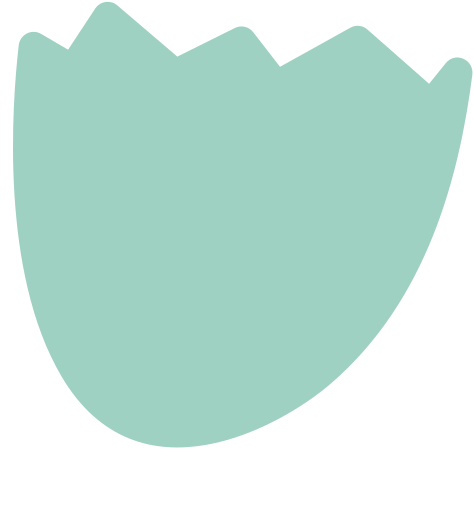 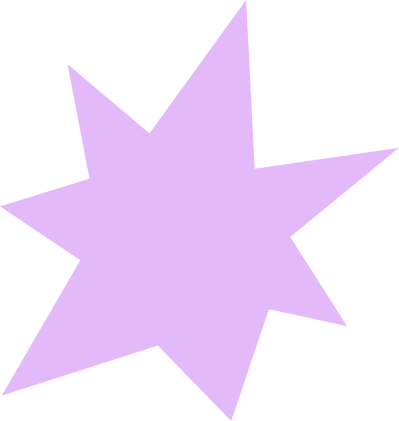 Kişiyle aynı yaş grubunda olan kişi veya kişilerin birbirlerine veya tek bir kişiye karşı fiziksel, sözel, ve duygusal olarak zarar verici davranışlarda bulunmasıdır.
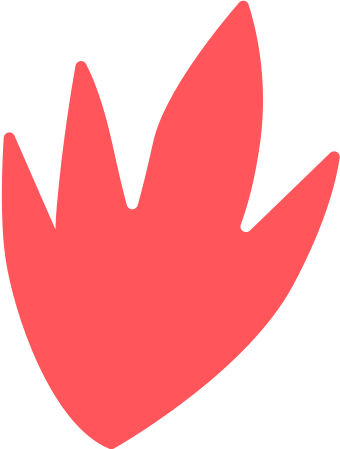 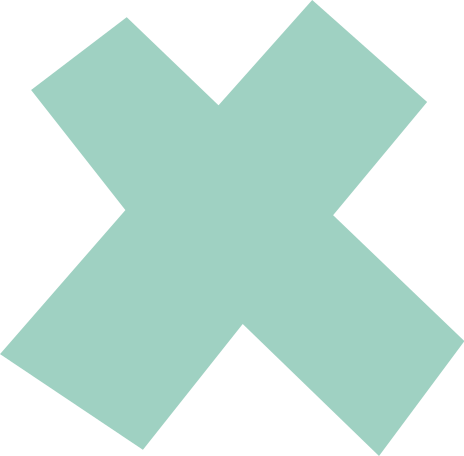 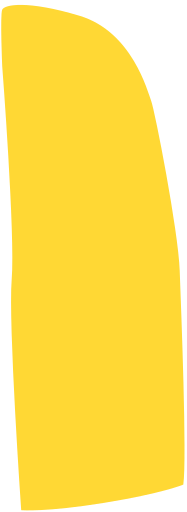 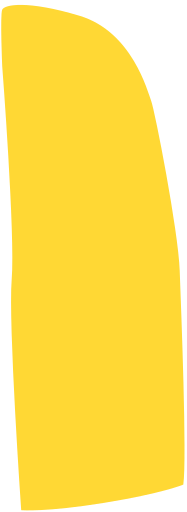 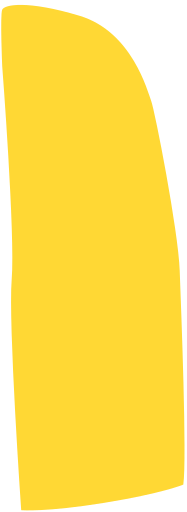 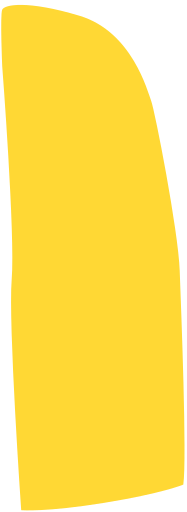 ?
Fiziksel Zorbalık
Sözel Zorbalık
Duygusal Zorbalık
Siber Zorbalık
Zorbalık Türleri Nelerdir?
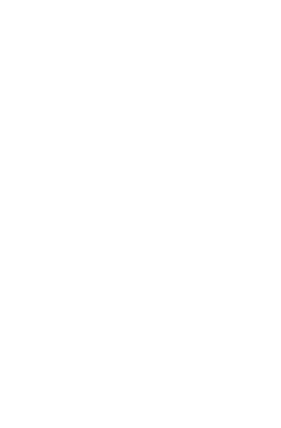 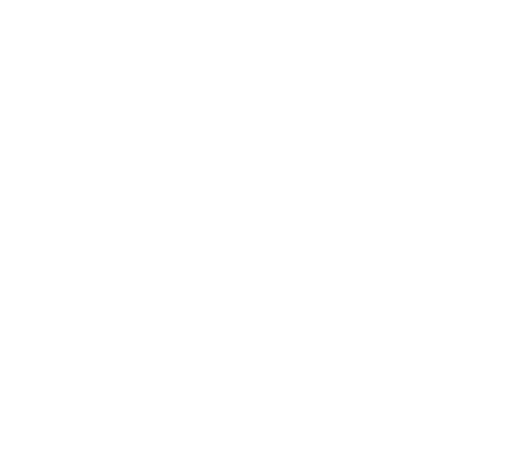 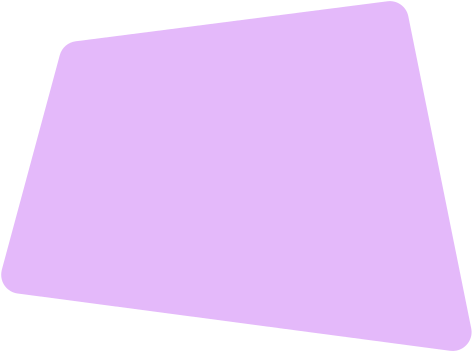 Zorbalık fiziksel olarak ortaya çıktığında bu durum “şiddet” olarak tanımlanabilir.

Okullarda en çok görülen zorbalık türüdür.

Dışarıdan ve öğretmenler tarafından kolayca fark edilebilir.

Vurmak, tekme atmak, özel bölgelerine dokunmak, saç çekmek ve kendine ait olmayan eşyaya zarar verme vs.
Fiziksel Zorbalık
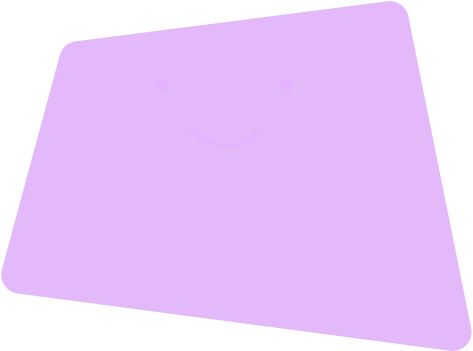 Sözel zorbalık daha çok konuşarak gerçekleştirilen zorbalık türüdür. Fiziksel zorbalıktan farklı bir biçimde doğrudan fiziksel bir temas bulunmamaktadır. 

Fakat özellikle duygusal açıdan zorbalık gören kişiye önemli sorunlar yarattığı görülmektedir.

• Hakaret etme, 
• Kaba ve çirkin sözler söyleme, 
• Utandırma, 
• Küçük düşürme, 
• Alay etme, 
• Dalga geçme, 
• Hoşa gitmeyen, küçük düşürücü isimler (lakap) takma, 
• Aşağılayıcı bir biçimde gülme bunlara örnektir.
Sözel Zorbalık
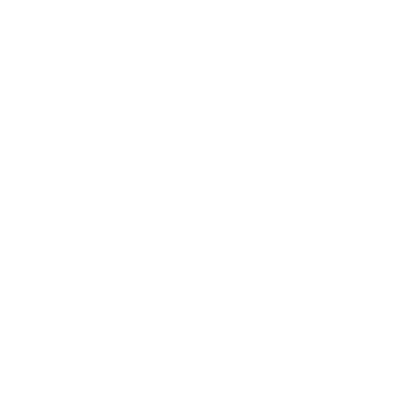 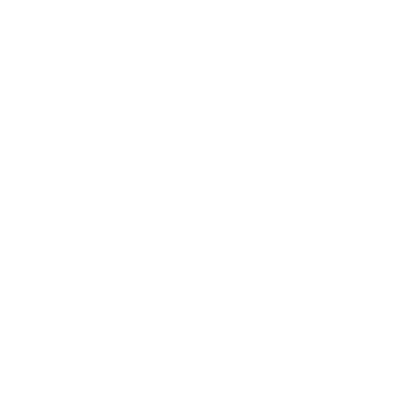 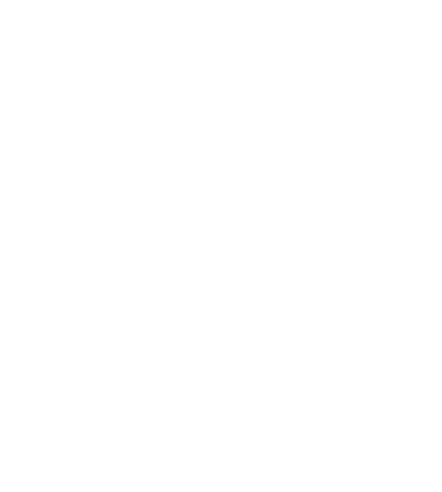 Yokmuş gibi davranma, görmezlikten gelme,
Dışlamak, gruba almayarak yalnızlığa terk etme, 
Zorbalık gören kişinin diğer öğrencilerle konuşmasını ve arkadaşlık kurmasını engelleme, 
Oyun ya da diğer etkinliklere almama, 
dedikodu yaymak, 
Utandırmak
Arkadaşlarını mağdura karşı kışkırtarak aralarının bozulmasına çalışma
Arkadaşının sırlarını başkalarına anlatılarak zor duruma düşürme
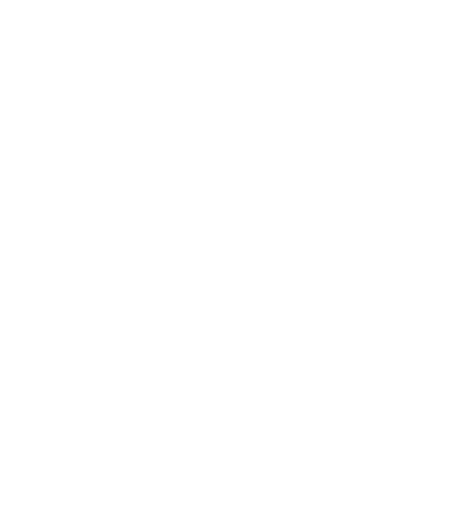 Duygusal Zorbalık
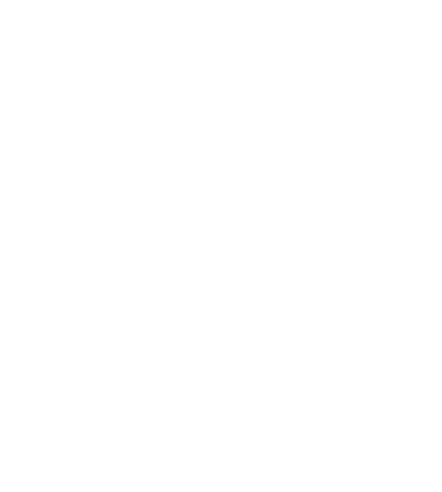 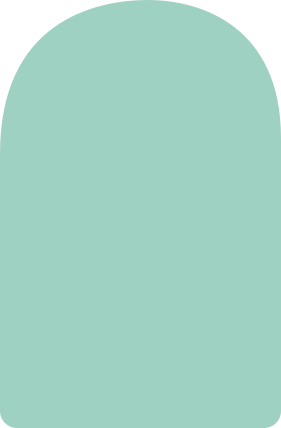 Siber zorbalık, diğer kişilere zarar vermek amacıyla, bir birey ya da grup tarafından, cep telefonu ve web siteleri  gibi teknolojileri kullanarak yapılan kasten, tekrarlayıcı ve düşmanca davranışlardır. 

Siber zorbalığın diğer zorbalık türleri kadar kişiye zarar vermektedir.

-Kötüleyici ya da tehdit edici mesajların gönderilmesi, rahatsız etme durumunun açık bir biçimde yapılması.

-Utandırıcı resimlerin gönderilmesi, kötü esprilerin yapılması, bir internet sitesinde kurban hakkında olumsuz saldırıların gerçekleştirilmesi
Siber Zorbalık
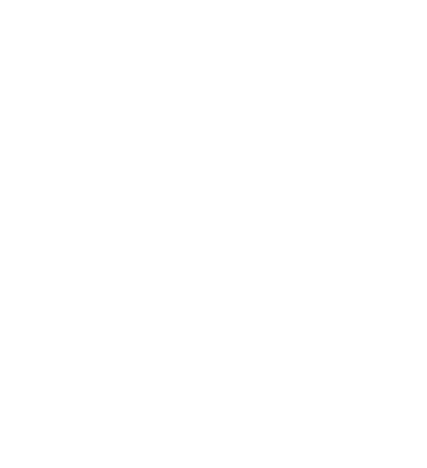 ?
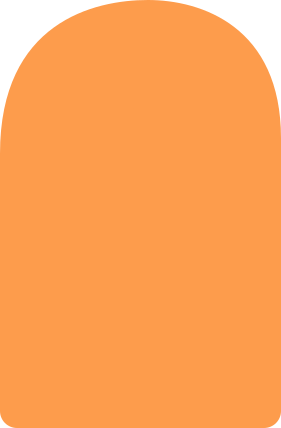 KURBAN
Zorbalık Sürecinde Yer Alan Kişiler Kimlerdir?
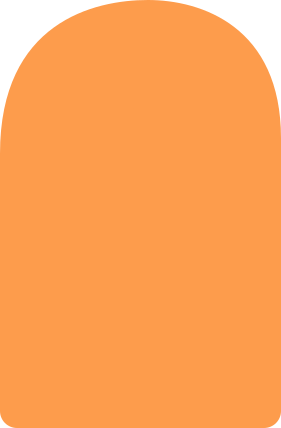 ZORBA
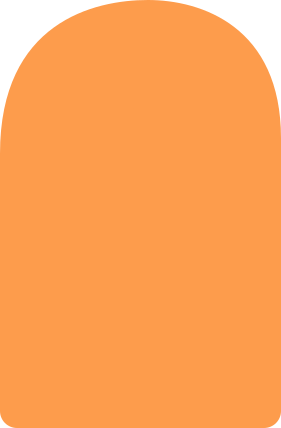 ZORBA 
KURBAN
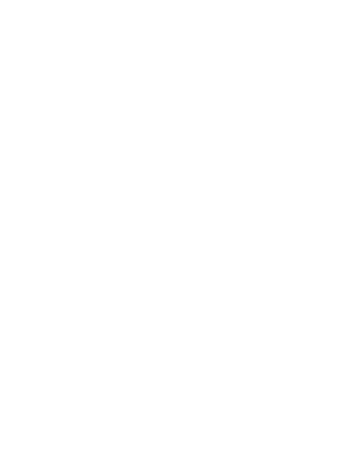 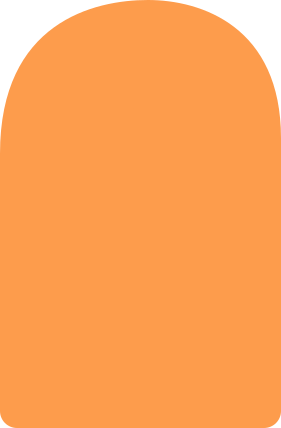 İZLEYİCİ
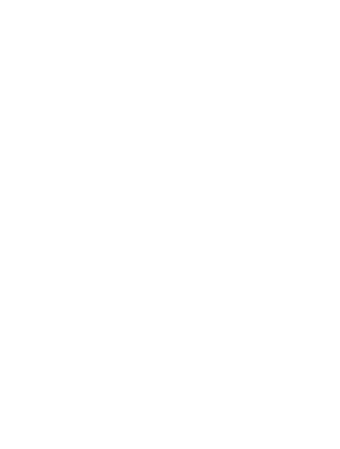 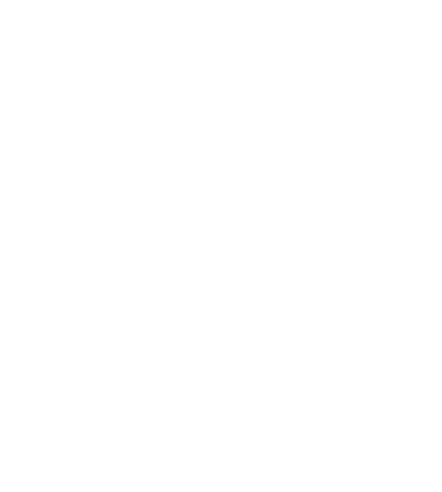 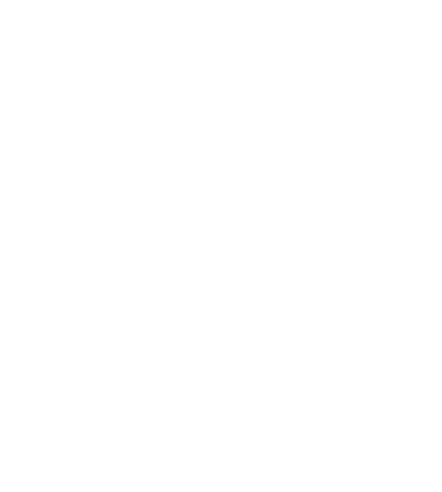 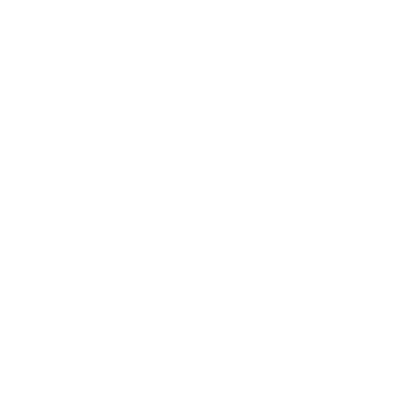 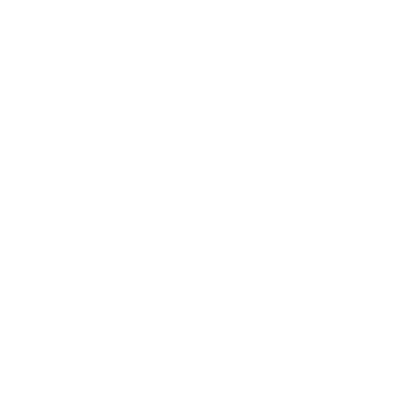 Benlik saygısı düşebilir ve bunu geri kazanmak uzun zaman alabilir.
Kendine ve diğerlerine olan güven azalabilir.
Arkadaşlarından soyutlanabilir ve yalnız kalabilir.
Depresyona girebilir.
Devamsızlığı artabilir ya da okulu terk edebilir.
Öfkesini başkalarına yönlendirebilir.
Kurban Neler Hissedebilir?
?
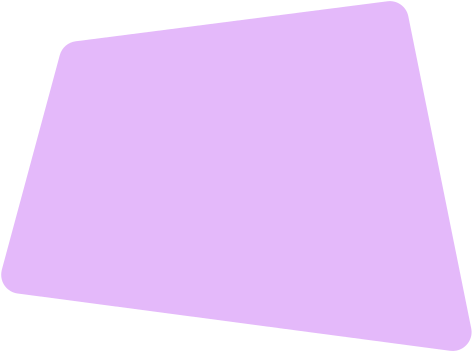 ZORBALIK DAVRANIŞI GÖSTEREN ÖĞRENCILERIN ORTAK ÖZELLIKLERI
Empati kurma yeteneği gelişmemiştir. Sosyal becerilerde ve ilişki kurma biçimlerinde yetersizlikler olabilir. Saldırgan ve dürtüsel yapıya sahiptir, erkeklerde fiziksel üstünlük de eşlik edebilir.
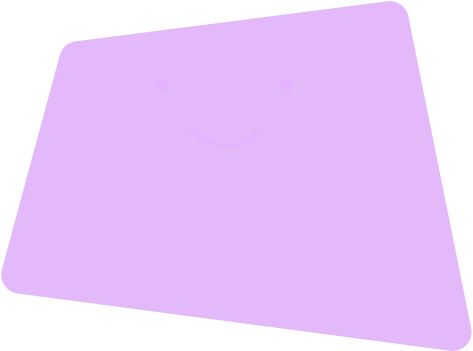 ?
Birini üzdüğün zaman mutlu olur musun?
Rahatlamak için başkalarına sataşır mısın?
Diğer insanların senden korkmasından hoşlanır mısın?
Başkalarının üzülmesi seni mutlu eder mi?
İnsanlar seni zorba biri olarak mı tanıyor?
ZORBA MISIN?
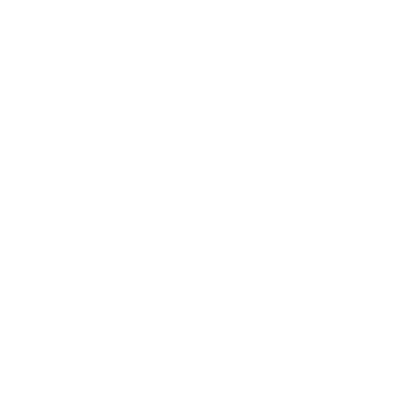 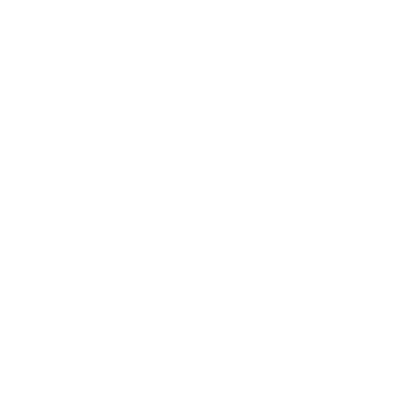 ?
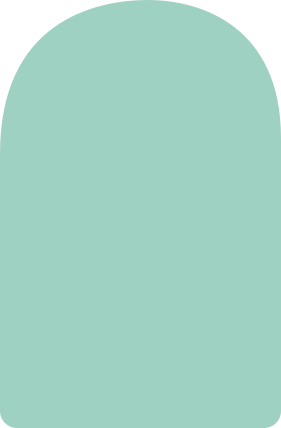 Olayları izlemeye dalmayın.
Zorbaya durmasını söyleyin.
Zorbalığa maruz kalan kişiye iyi davranın.
Zorbalığa maruz kalan kişiyi sizinle gelmeye ikna edin.
Bir yetişkine olayı anlatın.
Davranışlarınızla zorbaya güç vermeyin.
Unutmayın, siz de bir gün zorbalığa maruz kalabilirsiniz!
SEYIRCI NELER YAPABILIR?
?
Sizi olumsuz davranışlara ya da suç işlemeye yönlendiren arkadaş ortamından uzak durun.
Yaşadığınız olumlu ya da olumsuz durumları, günlük okulda ve dışarıda yaşadıklarınızı ailenizle paylaşmaktan çekinmeyin.
Herhangi bir arkadaş ya da arkadaş grubundan çeşitli şekillerde baskı görüyorsanız en kısa zamanda ailenize ya da öğretmenlerinize bildirin.
Yapacağınız her davranışın önce sonuçlarını düşünün. Sizin yapacağınız bir davranışın sonucunda kimlerin zarar görebileceğini mutlaka hesaba katın. 
İnsanlardan ve olaylardan çabuk etkilenmeyin. Birileri istiyor diye size ve ailenize zarar verebilecek bilinçsiz davranış ve hareketler yapmayın.
Zorbalığı Önlemek İçin Neler Yapabilirsiniz?
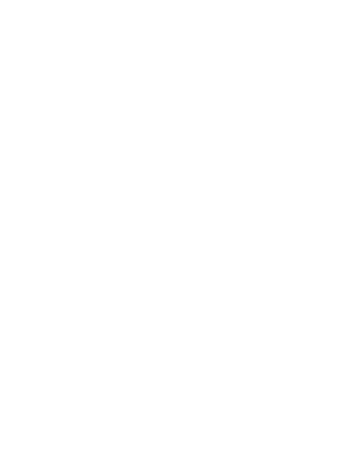 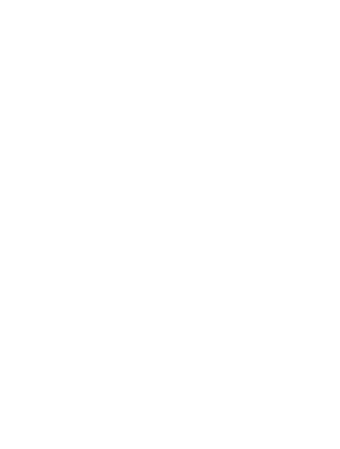 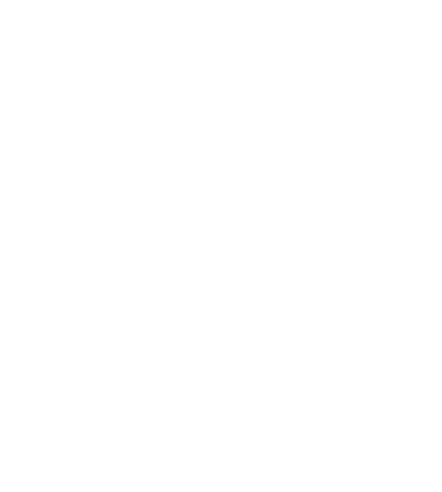 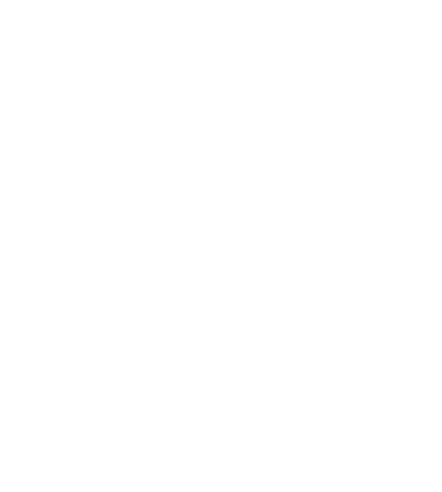 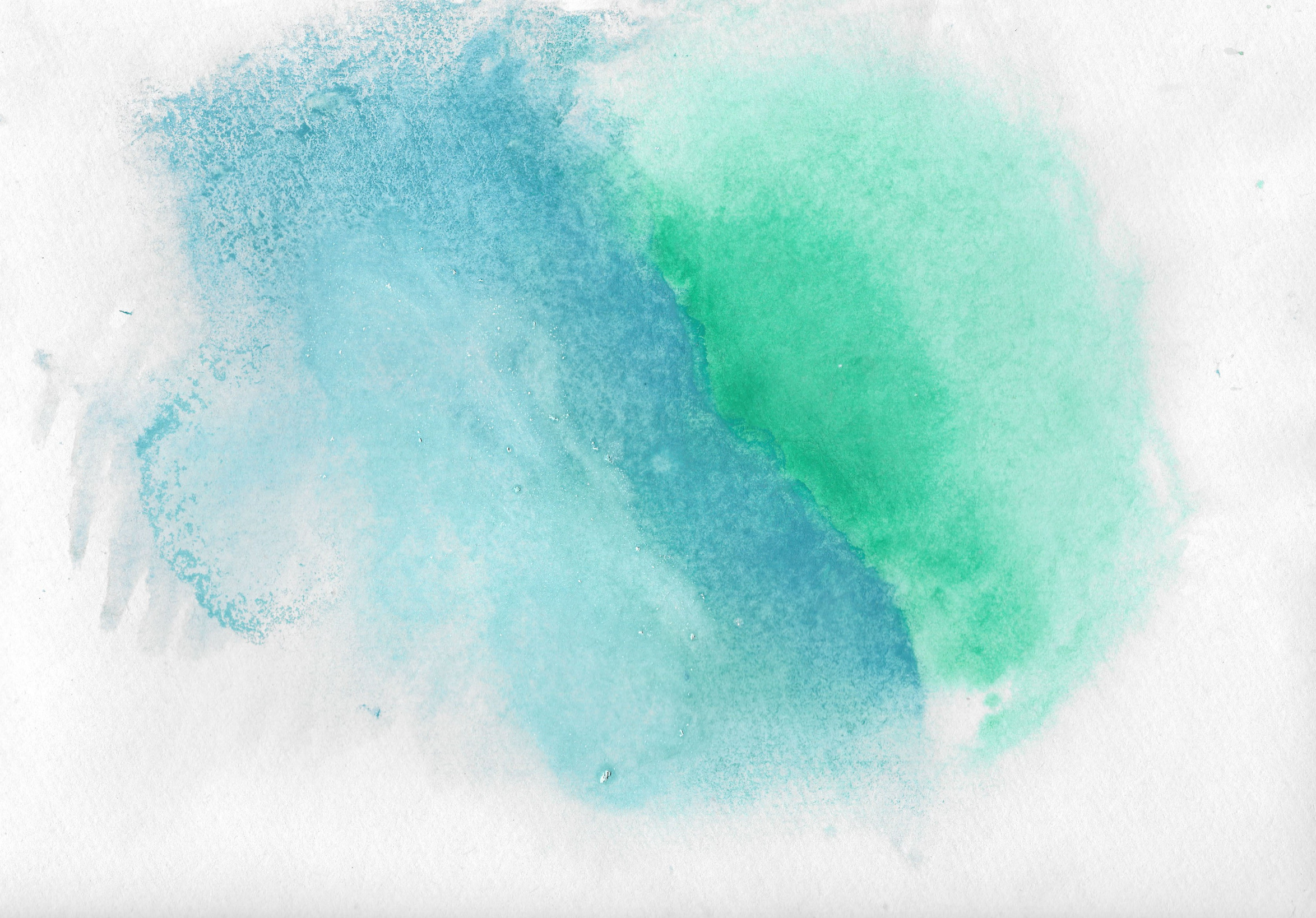 BIZI DINLEDIĞINIZ IÇIN 
TEŞEKKÜR EDERIZ.